This Program is Supported by
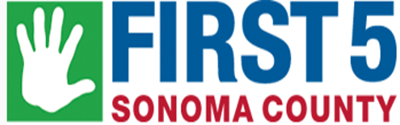 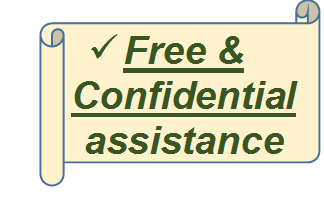 Participating Agencies
Services for your Child

Research shows that all children should be checked for conditions that might interfere with learning and early brain development.

This brochure will tell you about how to access resources available to help your child be ready to learn.

Privacy Protection: Your information will not be released to enforce immigration laws. If you wish, home evaluations and services may be available.

Contact the Early Learning Institute “Navigator” for assistance:  (707) 591-0170
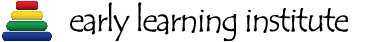 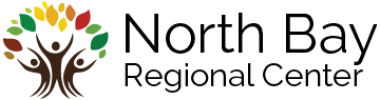 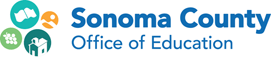 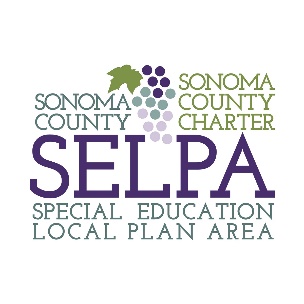 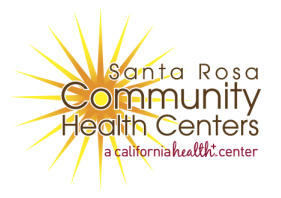 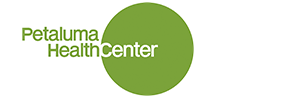 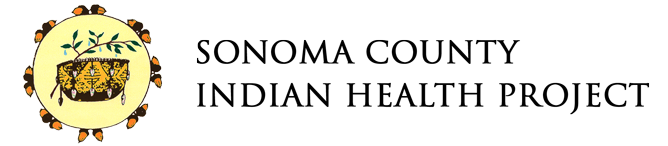 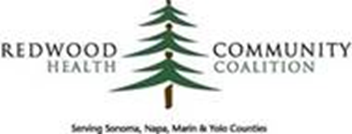 May 2017
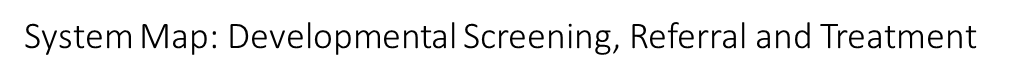 Birth until 3rd Birthday
If no special services are needed   your child will
return to health center for regular well-child visits
3-5 year Olds
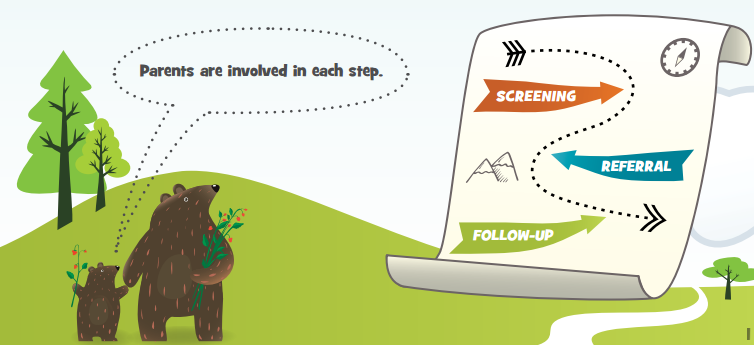 * Parents can expect to be contacted by their school district within 15 days after a referral is received and school is in session.